Komagata Maru Apologies
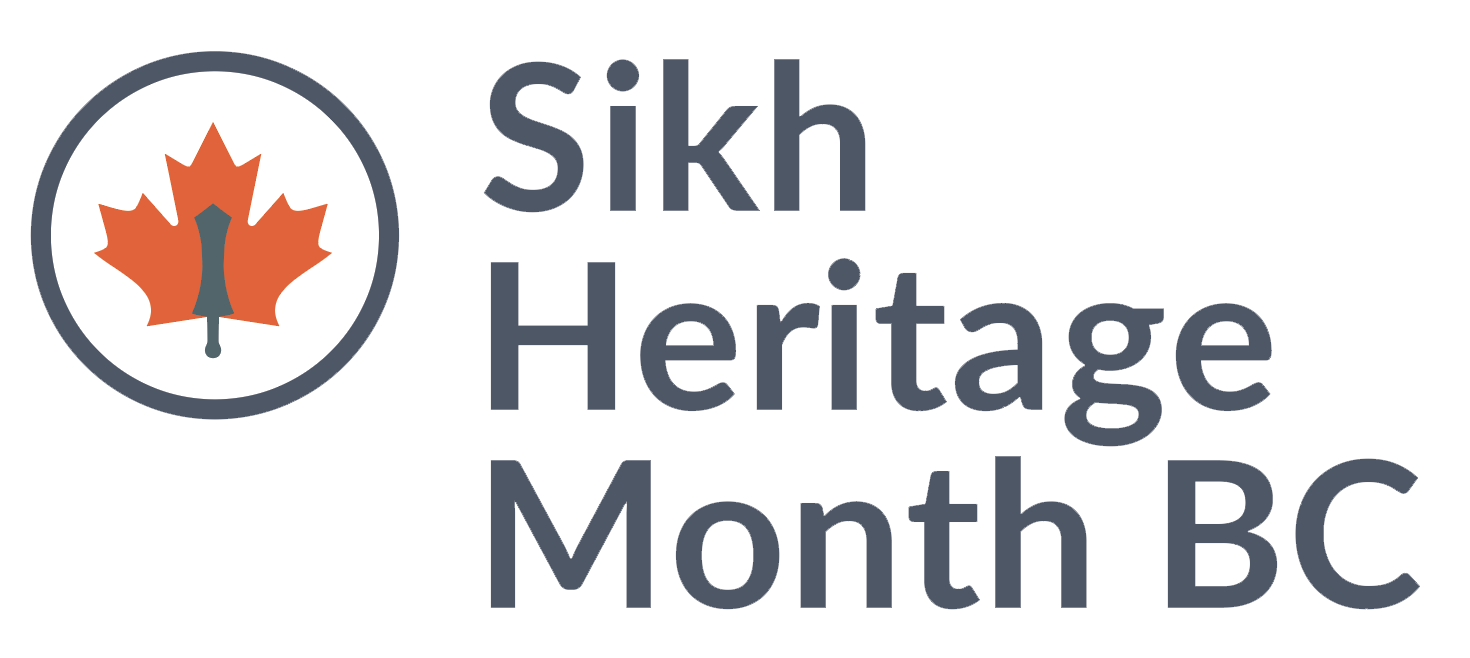 Think about an event that occurred in your life that you thought was unfair or where you were hurt or treated badly. How did you feel?
What would have helped in this scenario? 
Would an apology have been enough?
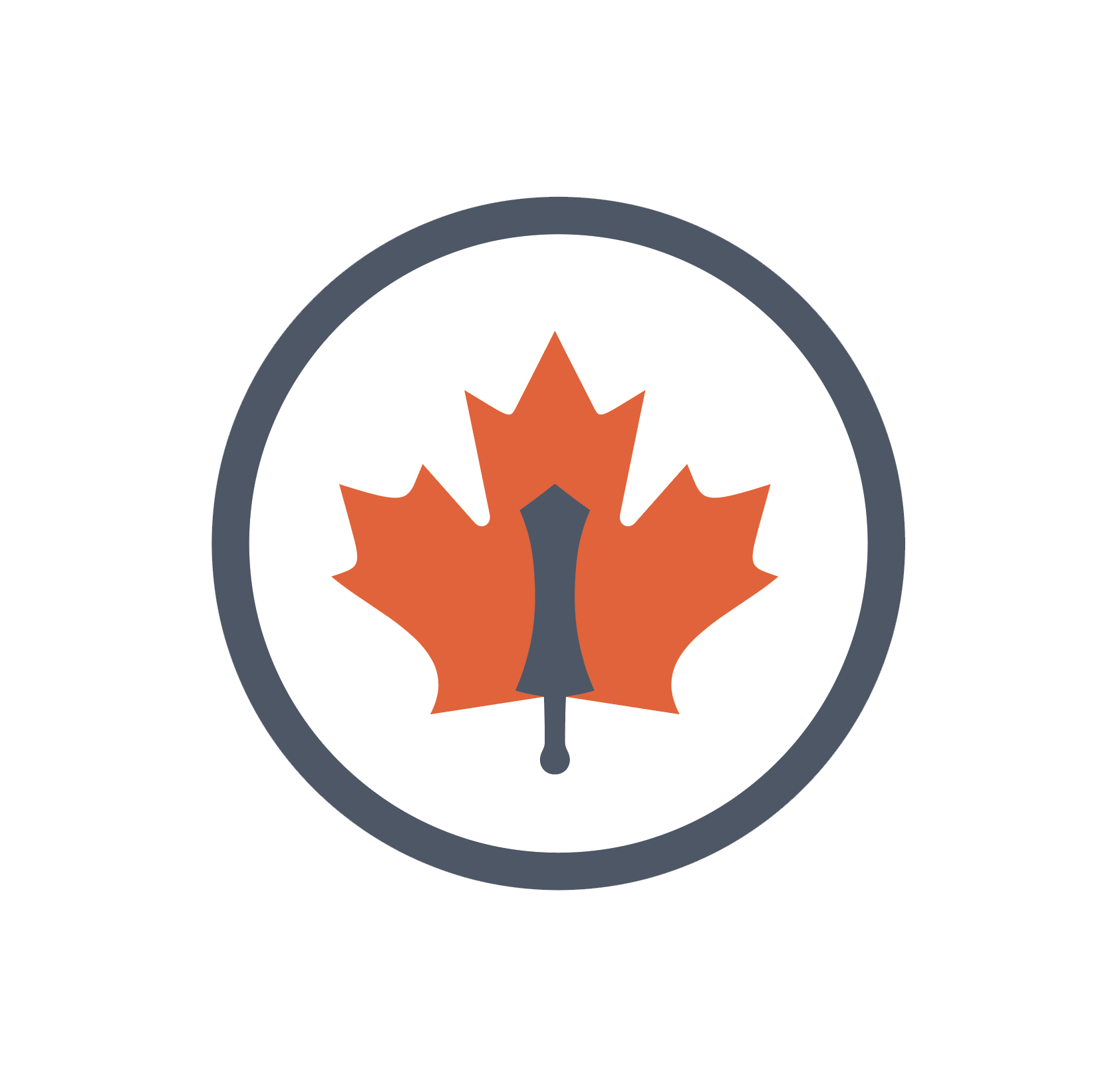 What is an historical wrong?
An historical injustice or a past moral wrong that directly impacted the community in the past and has a lasting impact on the wellbeing of currently living people
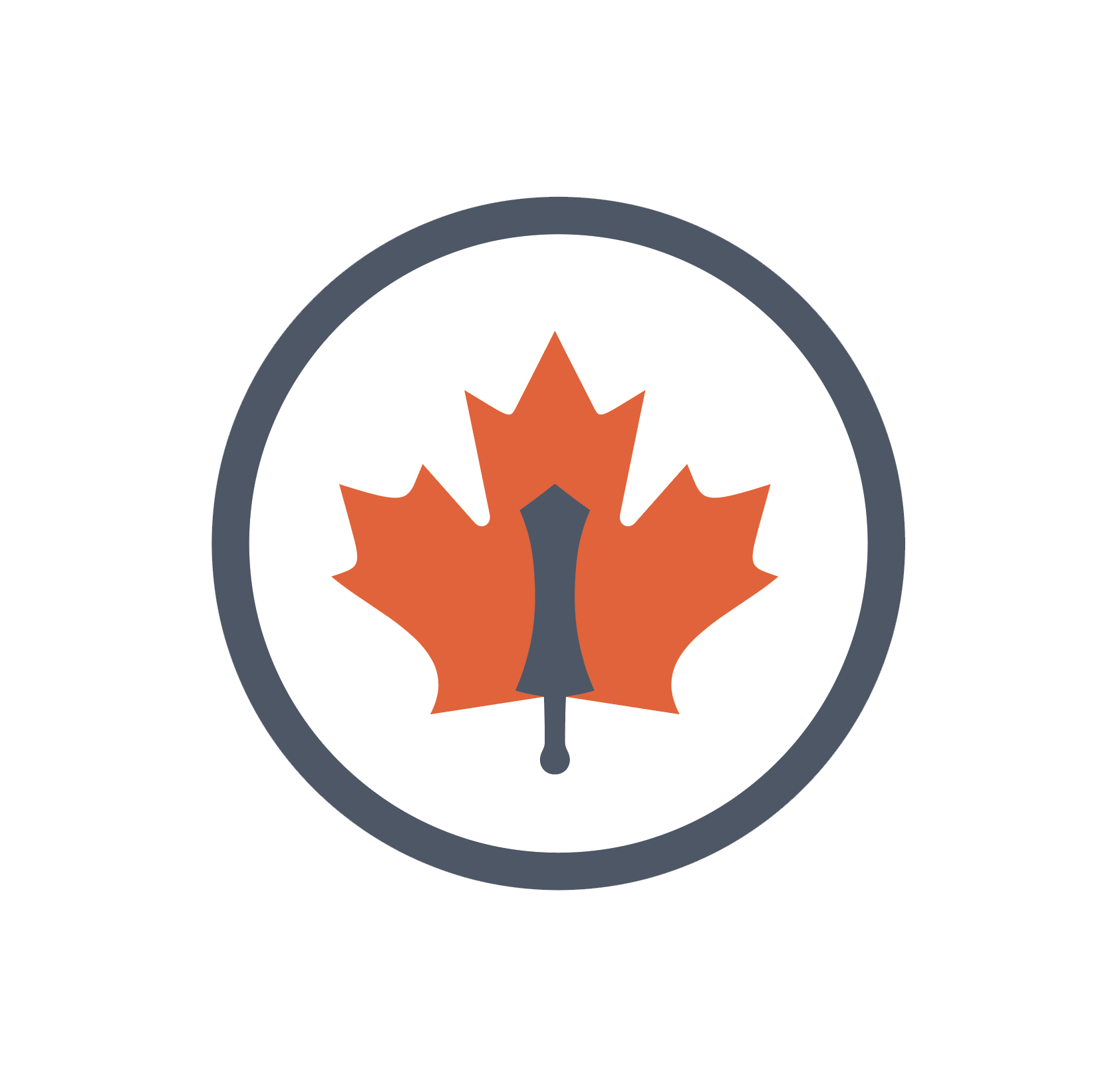 What are some historical wrongs that you can think of?
Indian Act
Chinese Head Tax
Japanese and Ukrainian Internment 
Holocaust 
Slavery 
Dukhobors 
Komagata Maru Episode
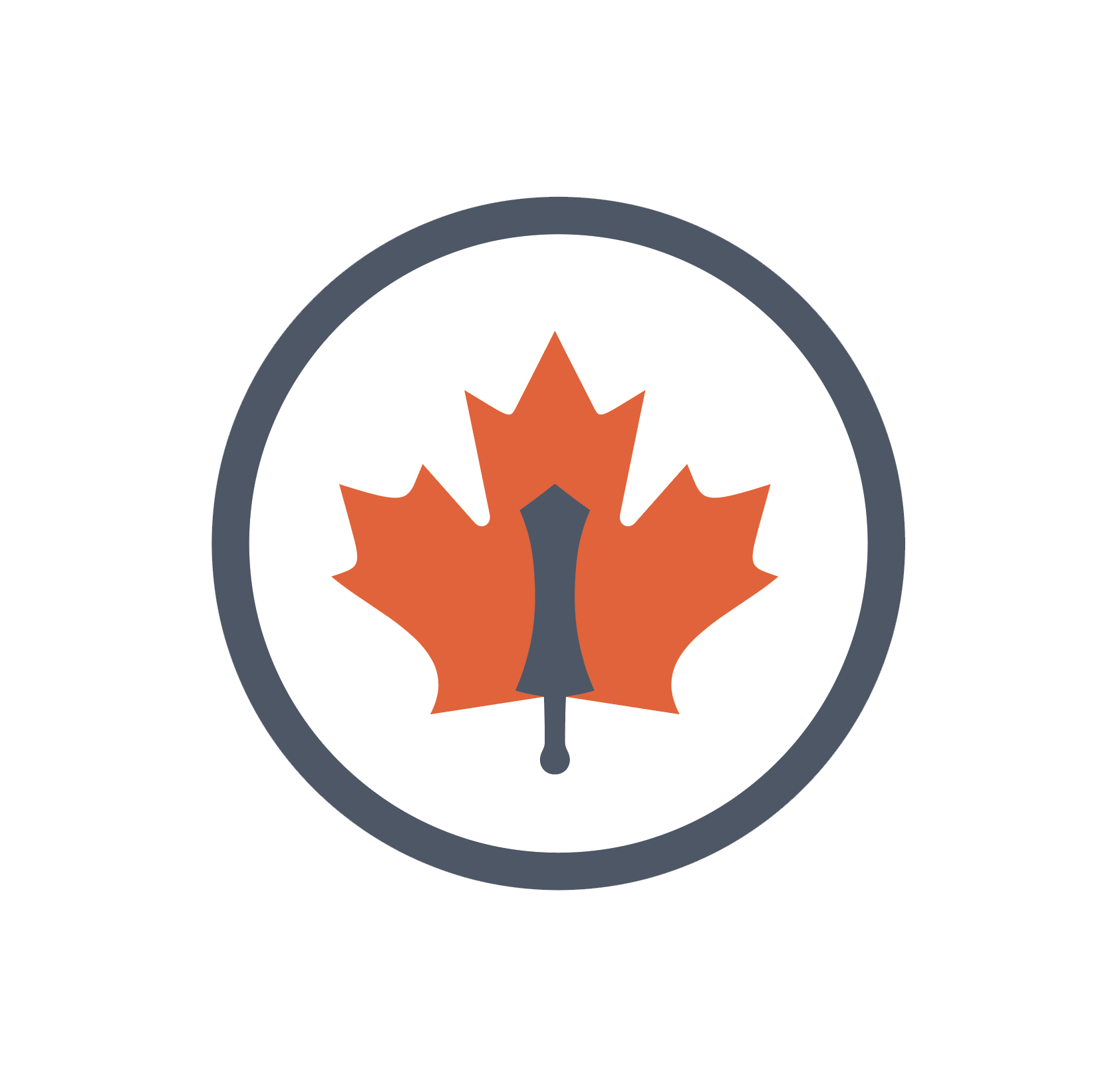 What can be done about these historical wrongs today?
Acknowledgement 
Apologies 
Awareness/Education 
Reparations 
Legislation/Policy Change
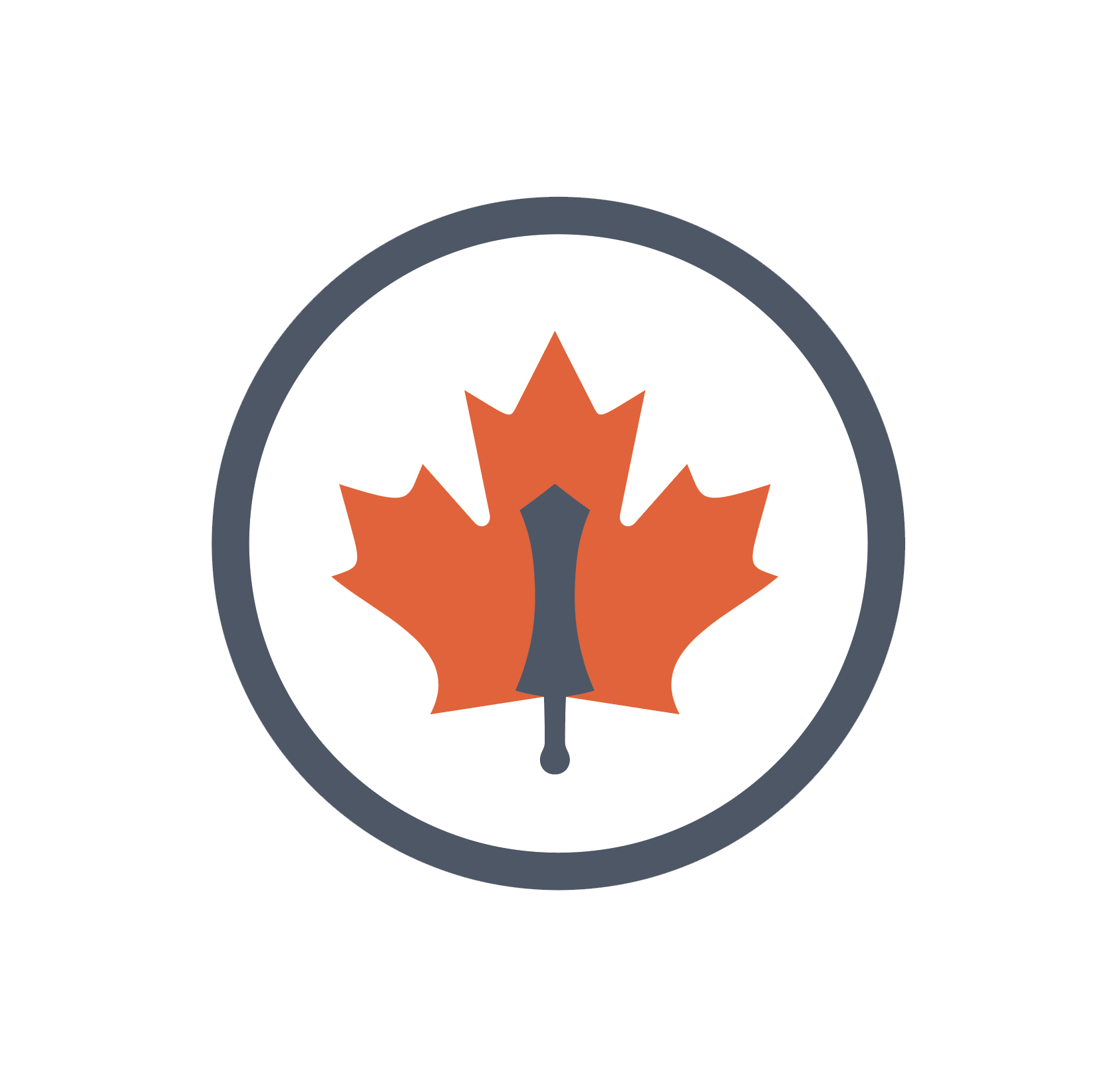 What are some examples of attempts to right these wrongs?
8 Federal Apologies since 1988
Truth & Reconciliation Commission 
$12.5 million to educate Canadians about anti-Chinese discrimination 
$20,000 compensation for Head Tax Survivors/their Spouses
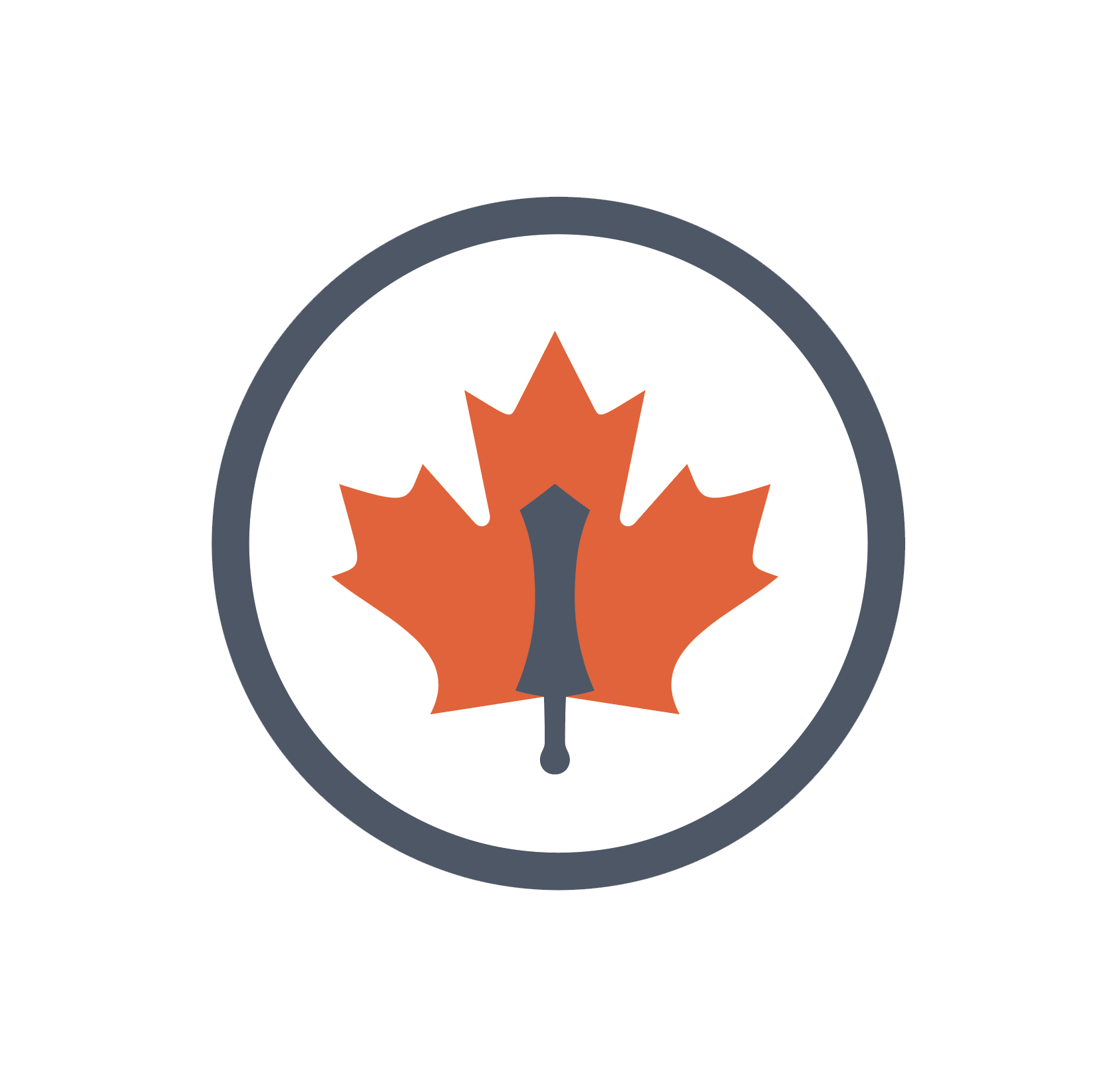 Komagata Maru Episode
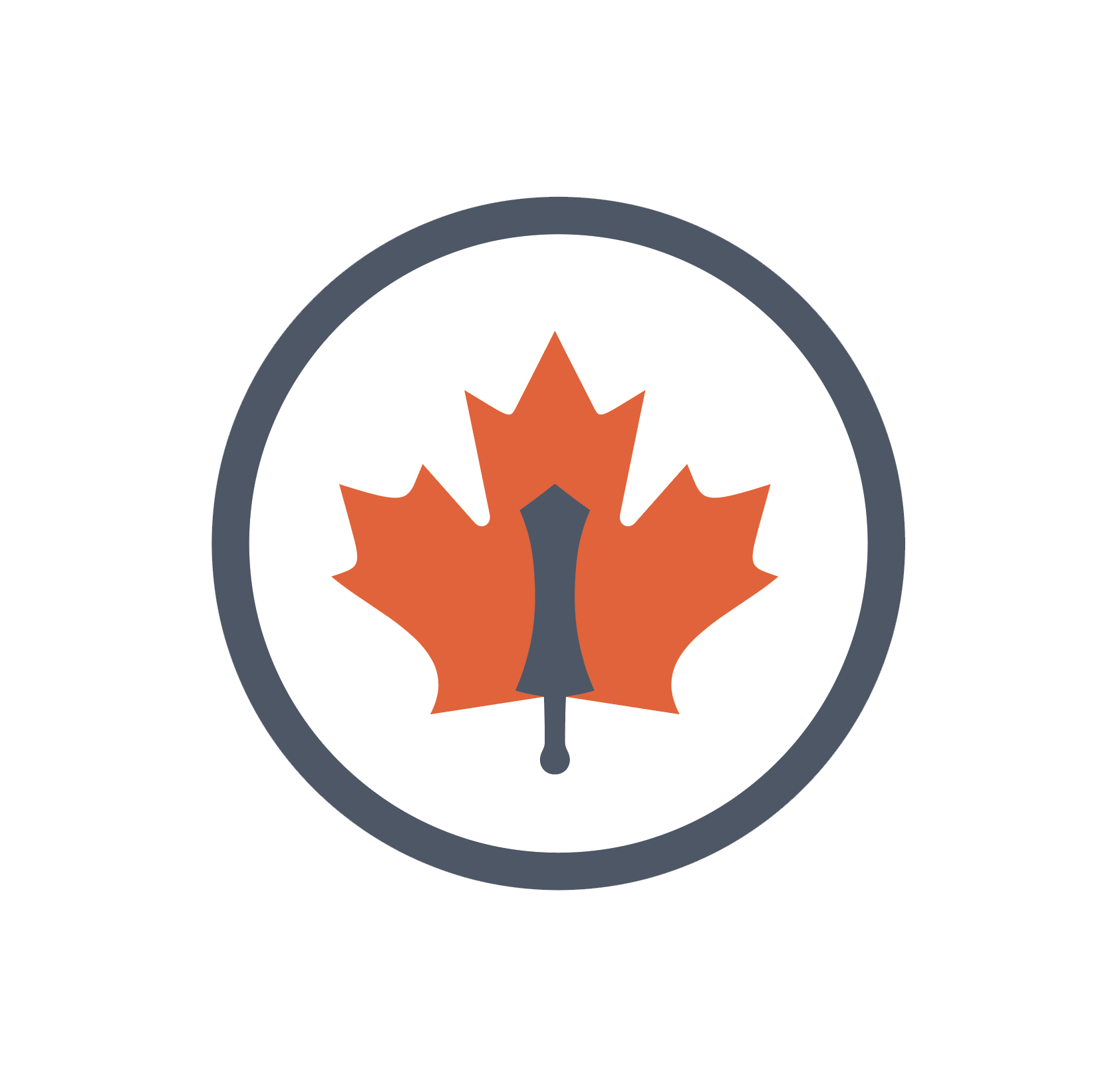 If you were a part of the Canadian government, what would you do to make it up to these passengers/their descendants?
If you had a personal connection to the matter, like ancestry, would your intentions change or be impacted more, or less, greatly?
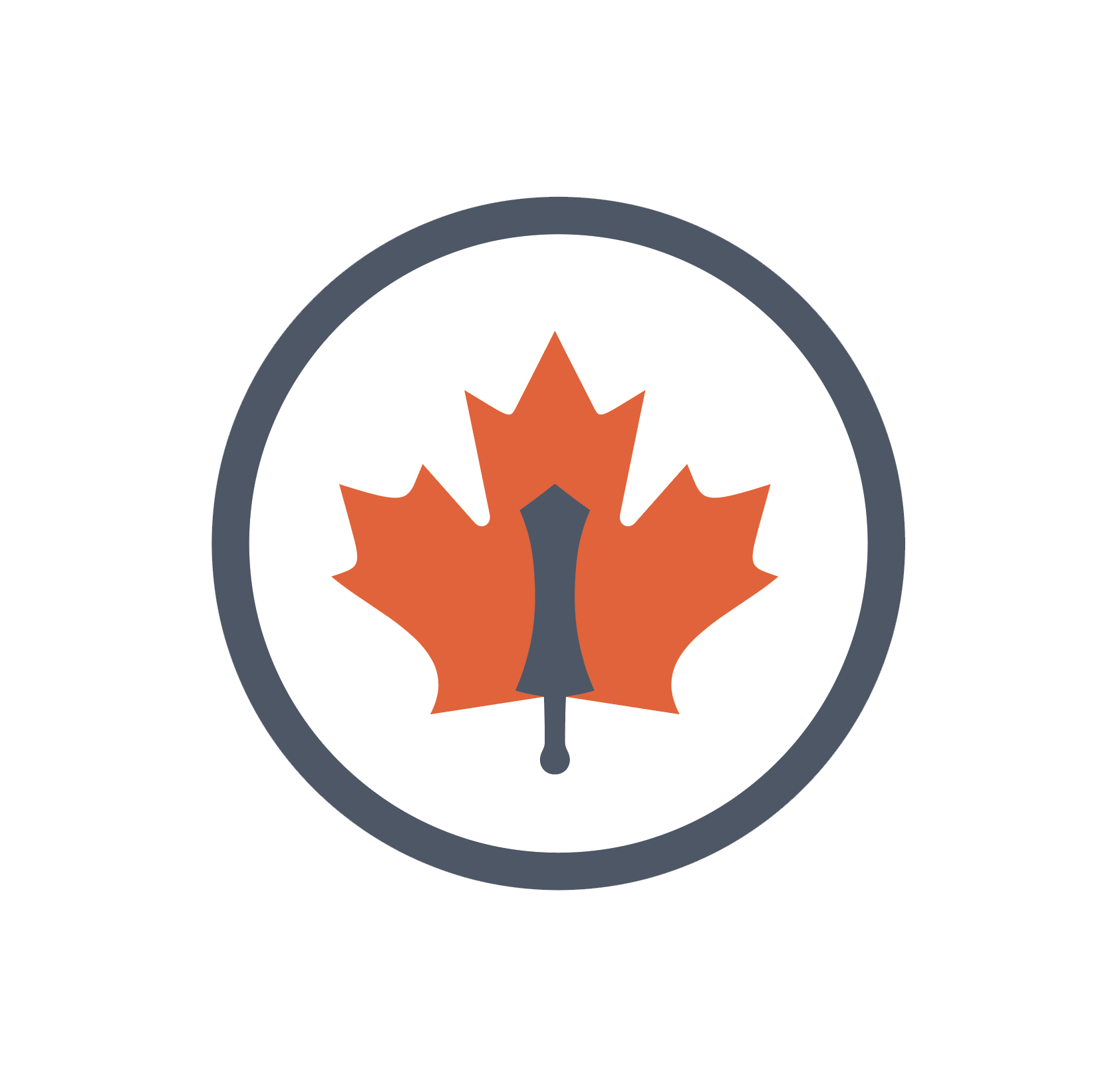 What did Canada do?
Multiple plaques 
Special Stamps
Komagata Maru Museum 
Funding educational resources 
Government ApologieS
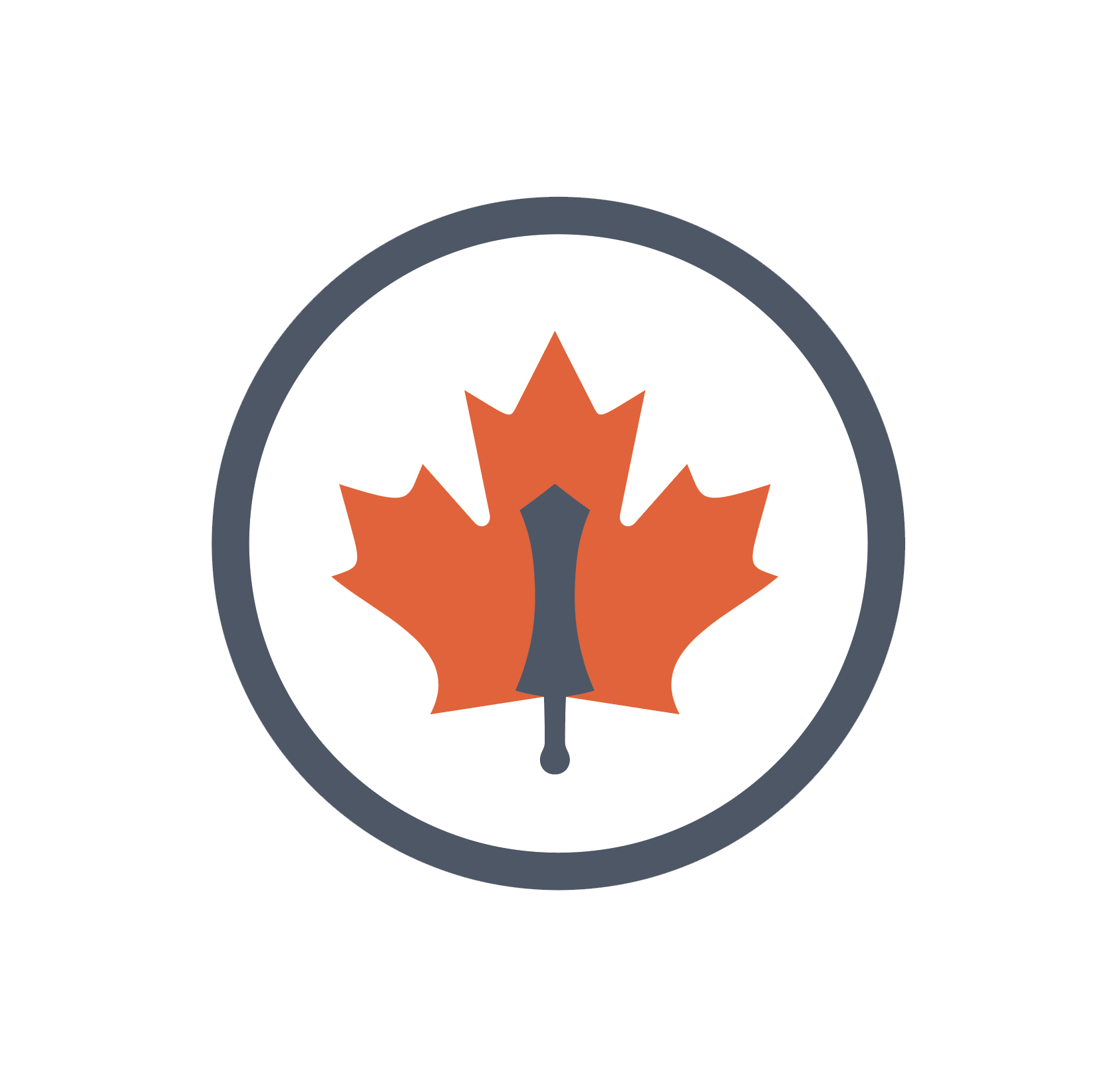 What were these apologies?
August 6, 2006: PM Harper attends Ghadri Babayan da Mela at Bear Creek Park and says that we will make it right.  
May 23, 2008: BC Government apologizes for its participation in the incident.  
August 3, 2008: PM Harper attends Ghadri Babayan da Mela again and apologizes.  
Leads to outcry/dissatisfaction from the community. 
Believe that it should have been done in parliament like other apologies.  
Jason Kenny: “An apology has been given and it won’t be repeated” 
May 18, 2016: PM Trudeau gives “full apology” in the House of Commons.  
May 2020 - City of Vancouver
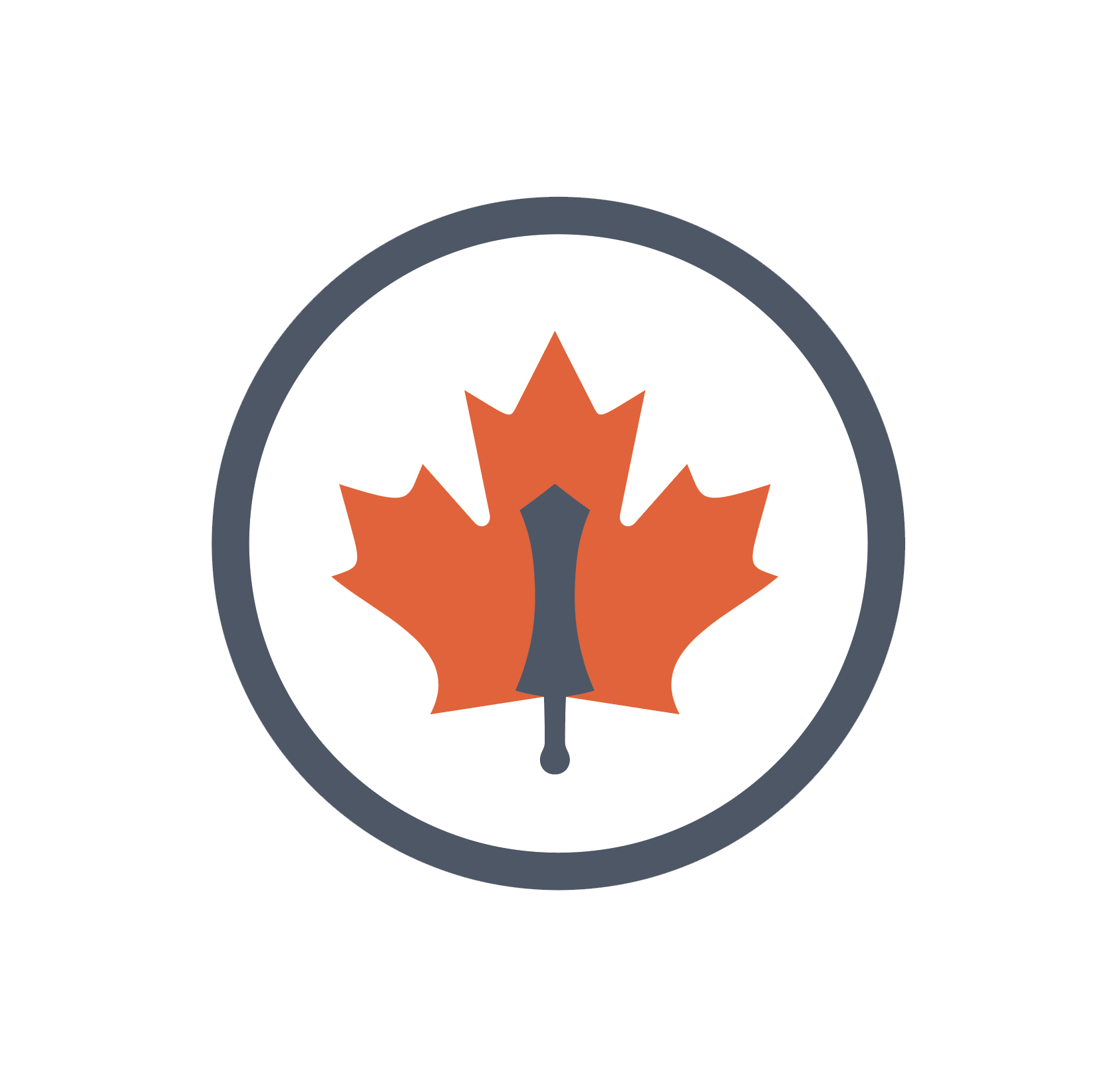 Jigsaw Activity
In small groups, research and summarize one of the three apologies. Once completed, you will share your findings with the rest of the class
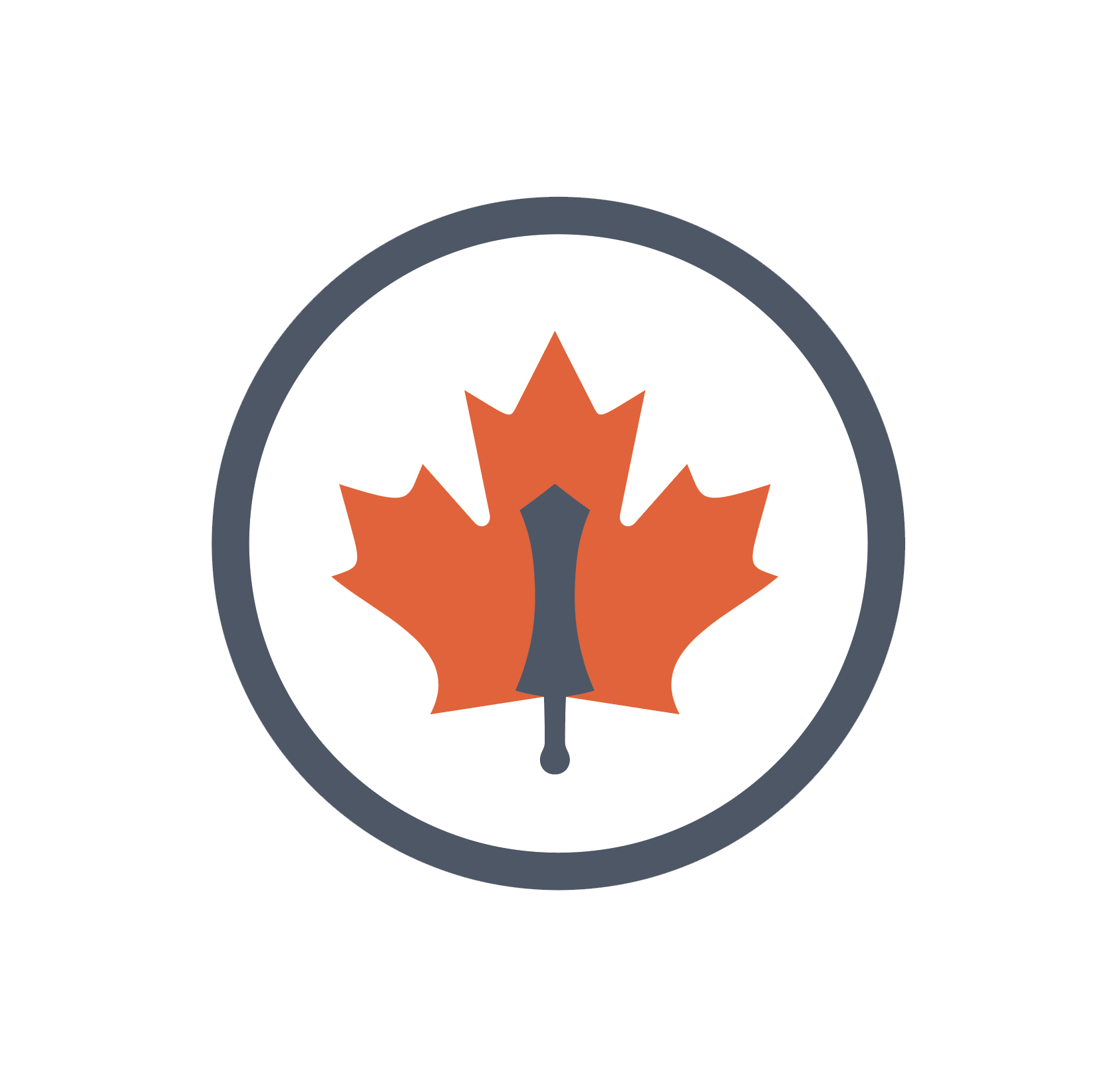 In a group of three, share with your findings
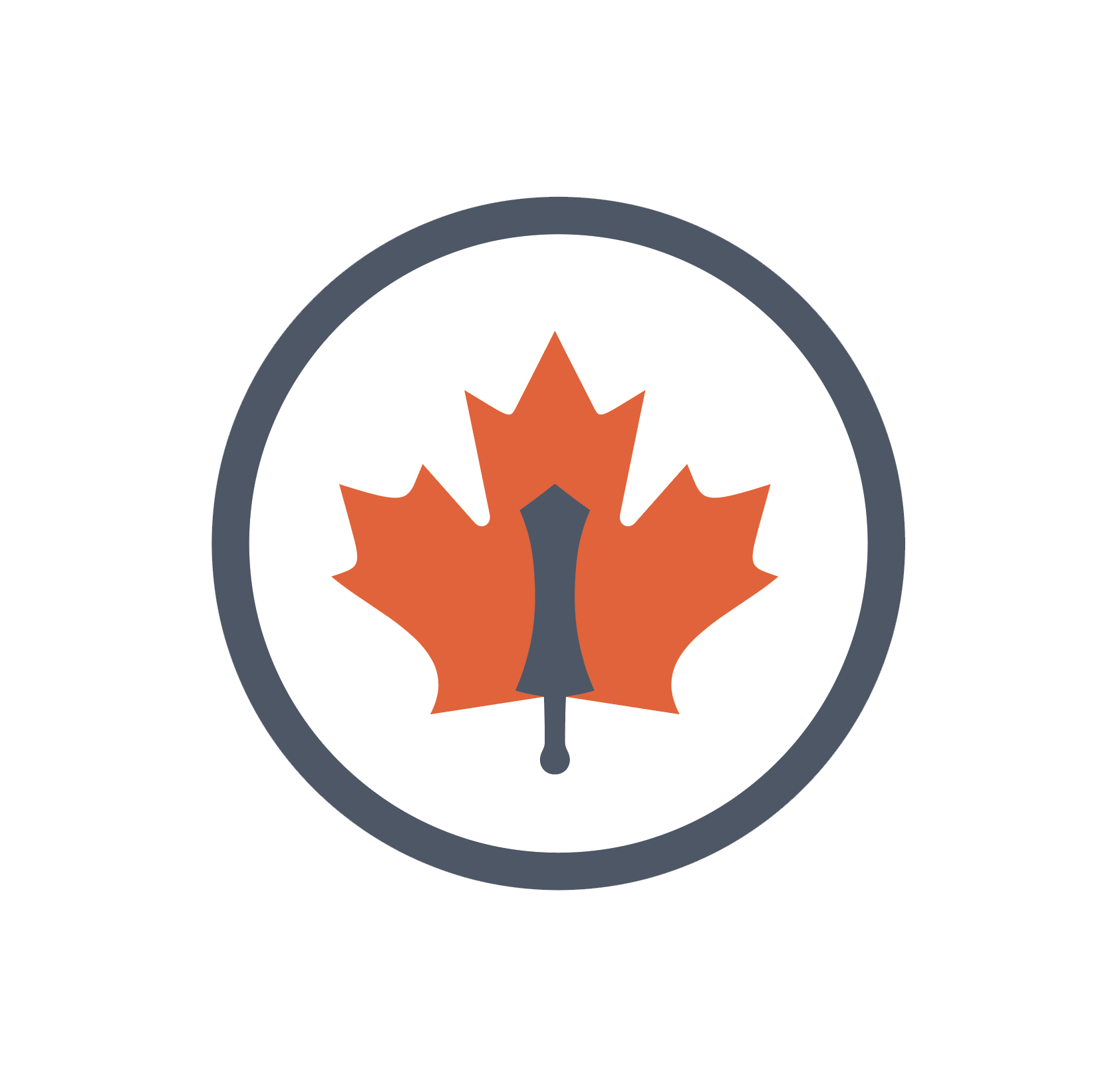 Were these apologies ‘good’ apologies?
Use specific examples from the apologies that we looked at 

What could make these apologies even better?
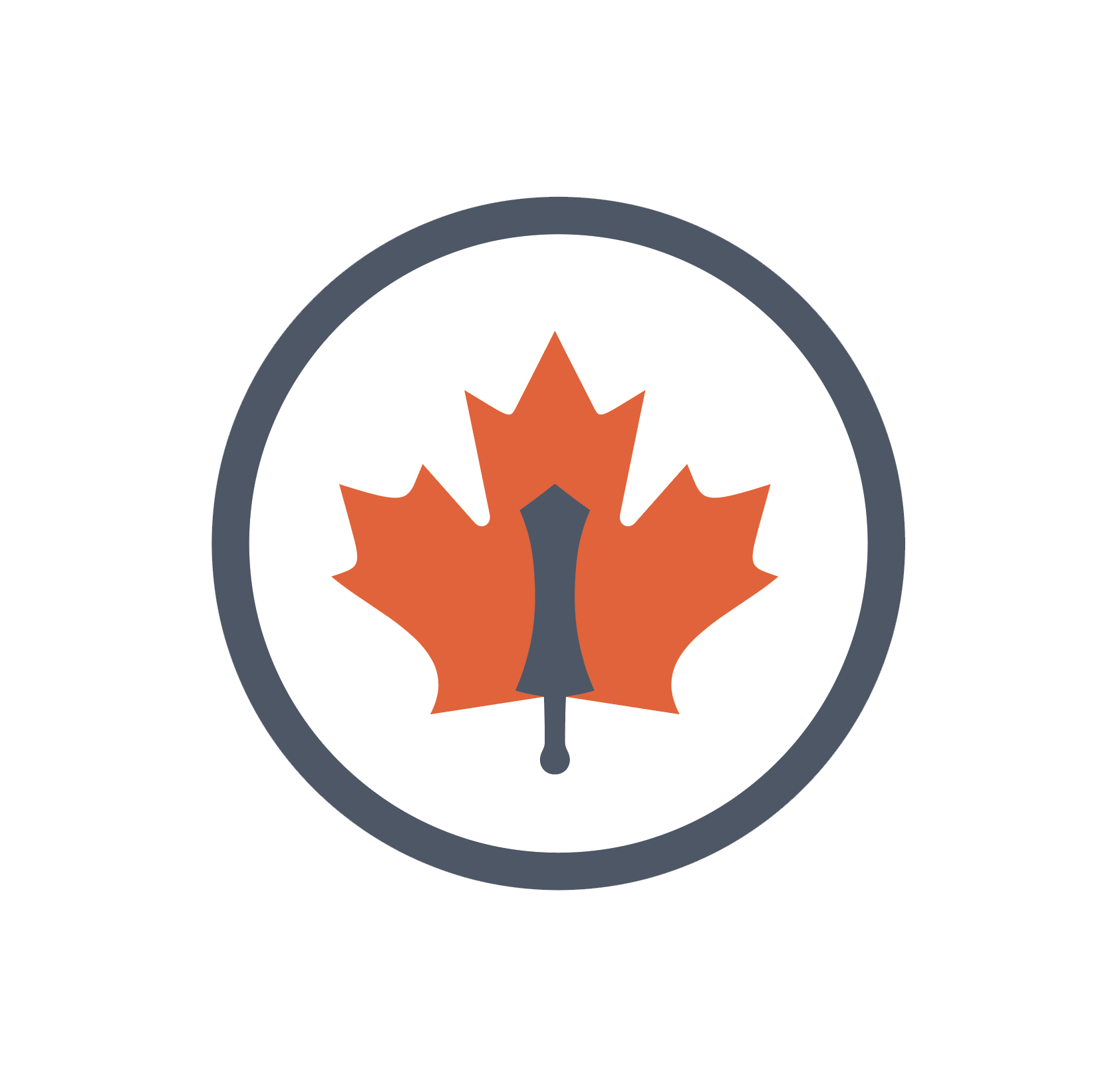 What are some traits of good apologies?
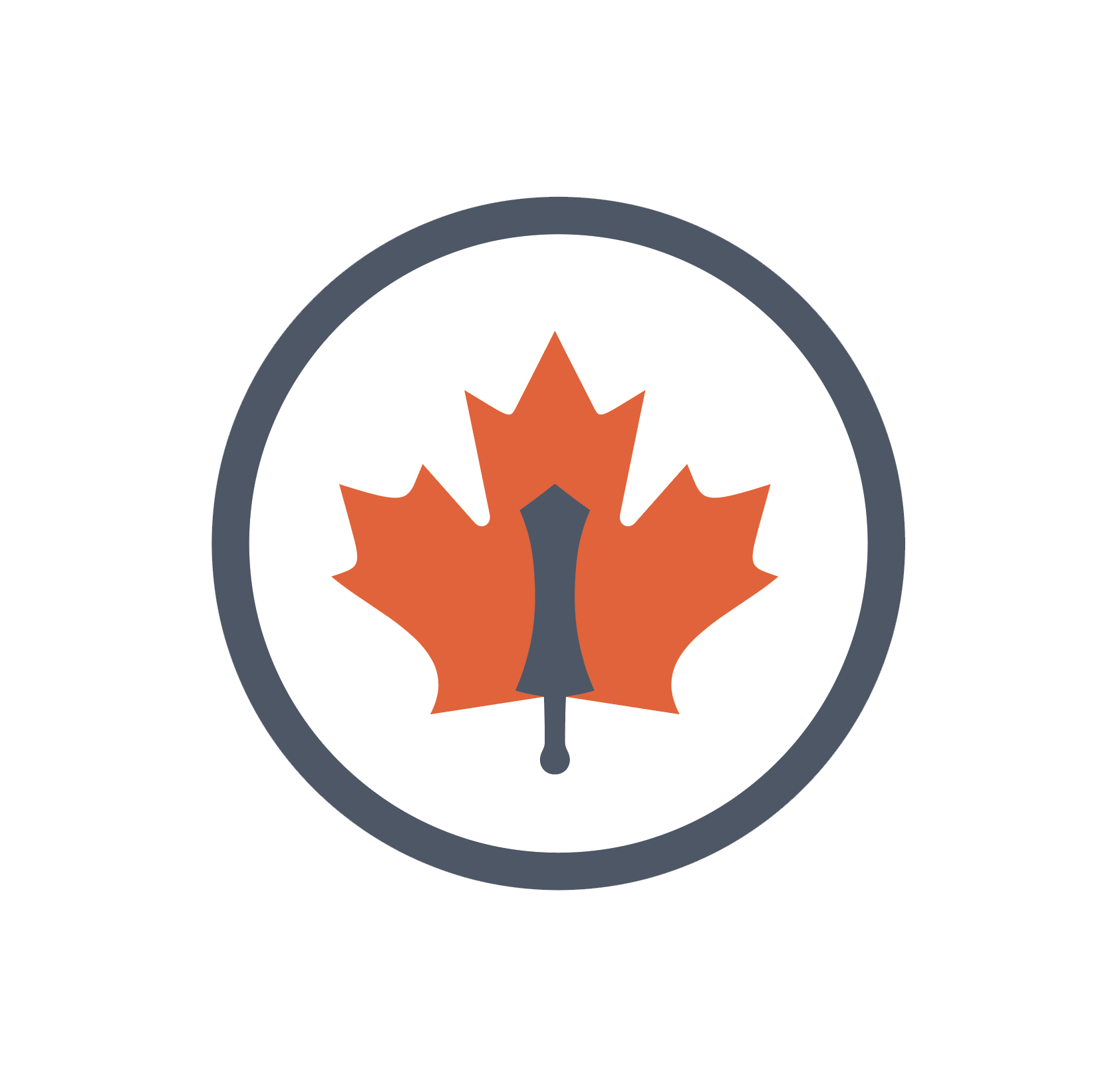 Indigenous Perspective of a True Apology
Recognize 
Say you are sorry 
2) Cease 
Stop what you are doing related to the apology 
3) Action 
What actions will you take to ensure that you will follow through with the apology 

IN THIS RESPECT, WERE ANY OF THE APOLOGIES FOR THE KOMAGATA MARU EPISODE TRUE APOLOGIES?
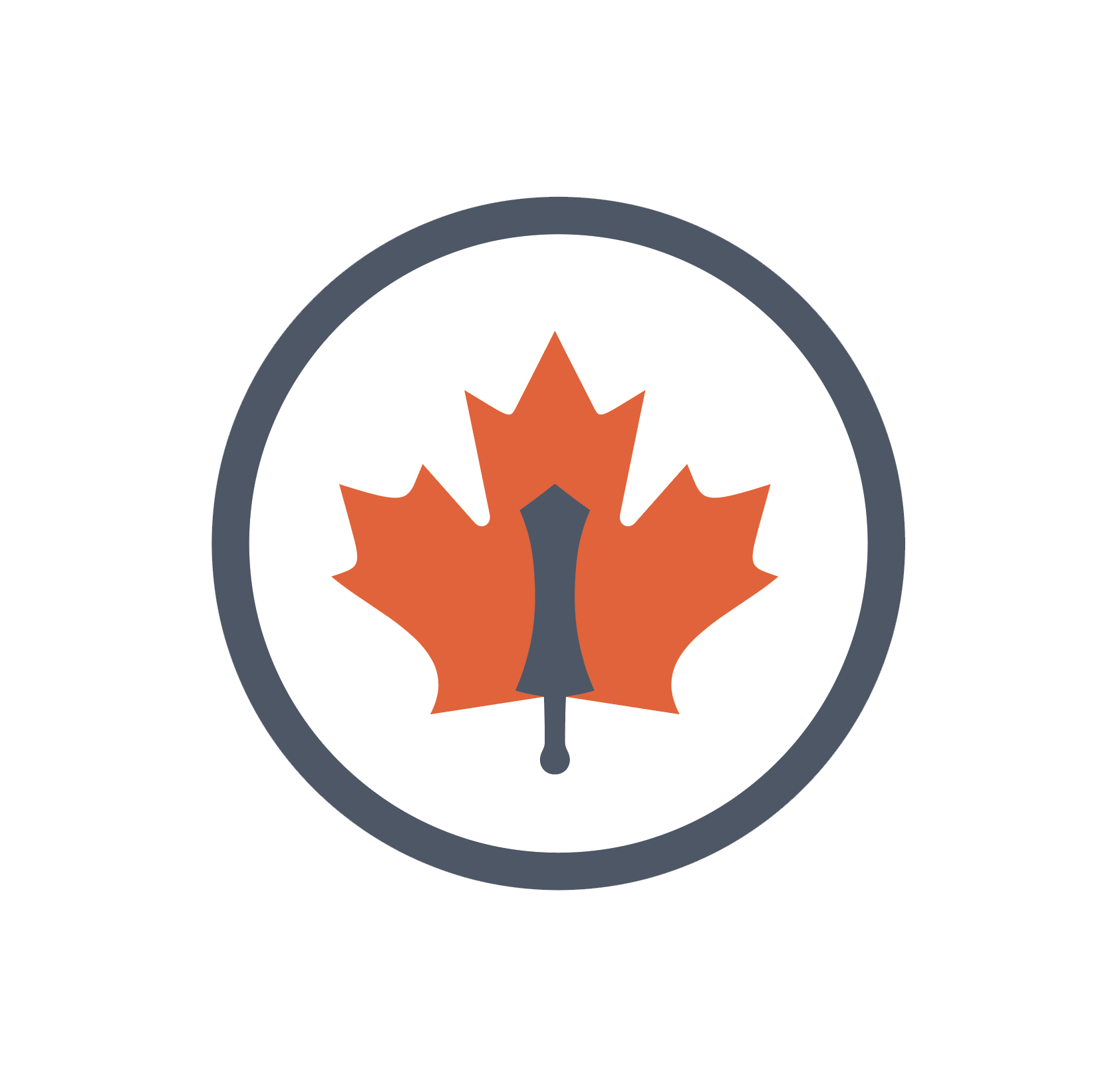 How could you implement these aspects of ‘good’ apologies in your own life?
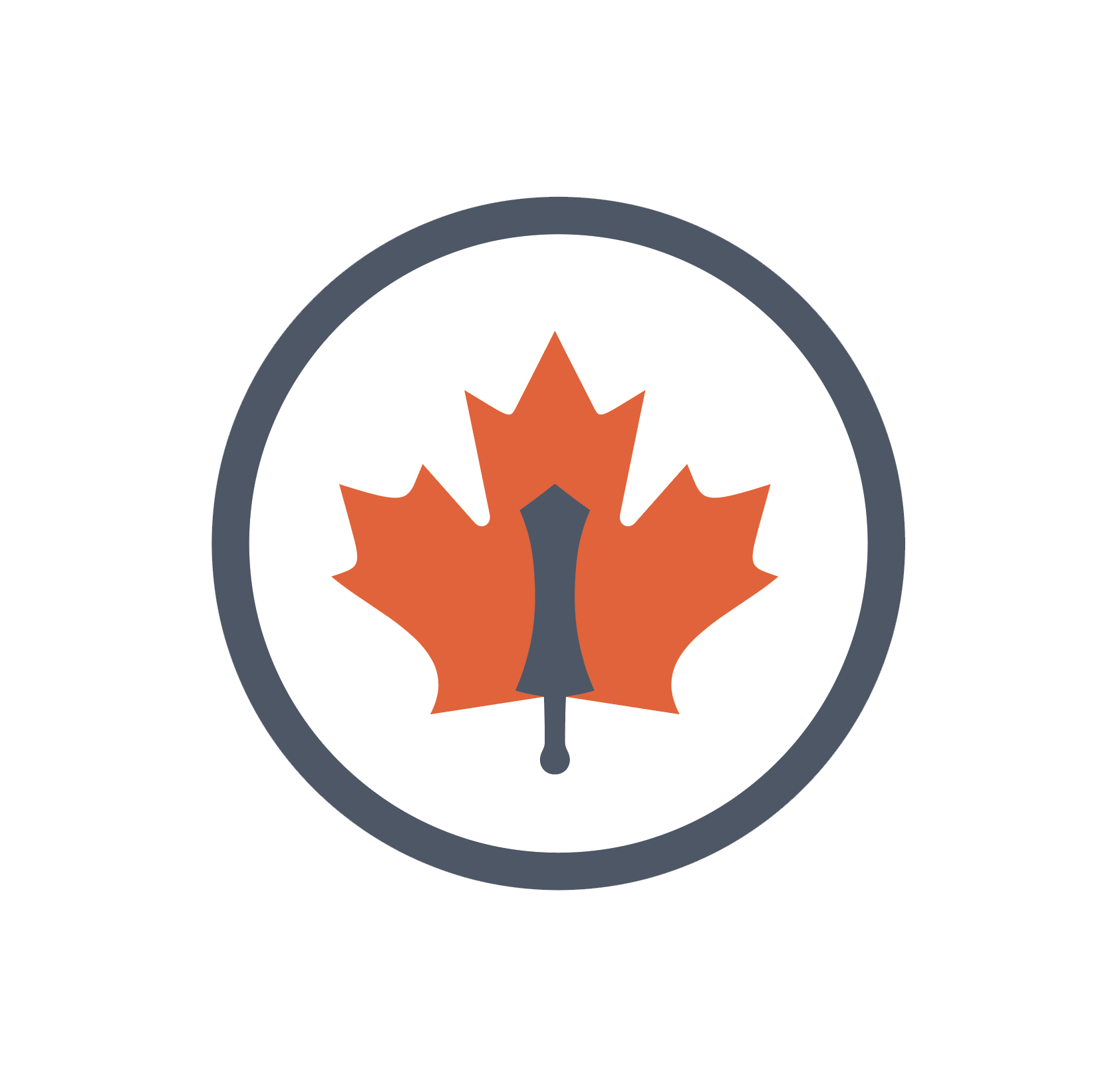